Пошаговая инструкция, как подать заявление в школу через Госуслуги
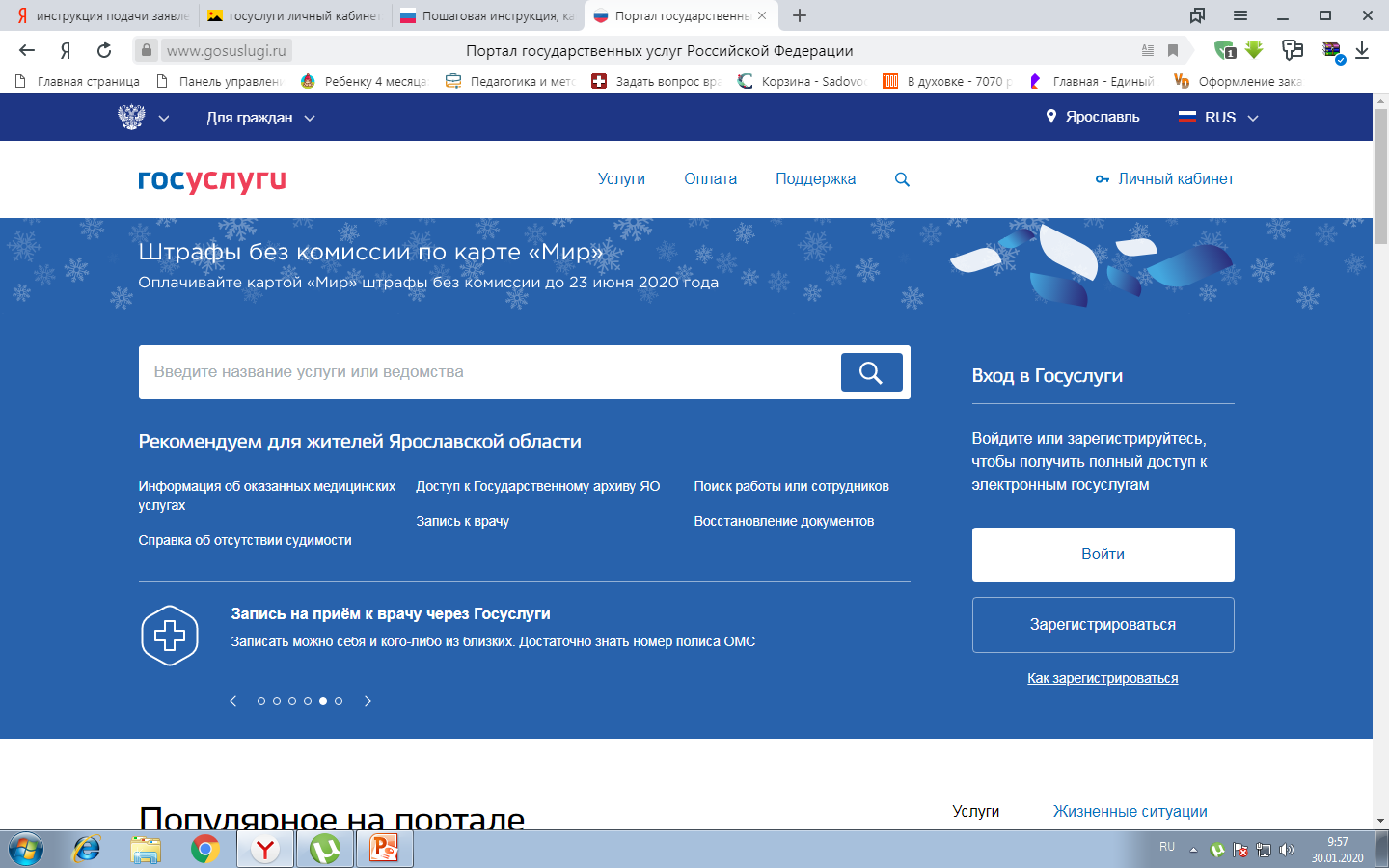 Ищем необходимую услугу. Переходим в отдел «Образование».
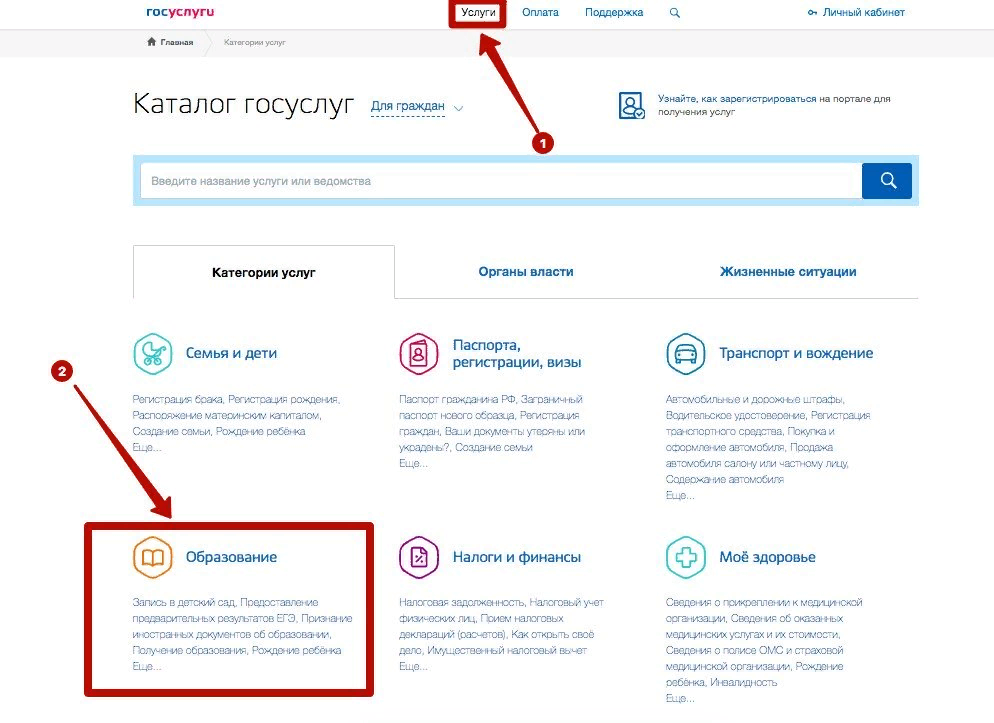 Затем жмем «Запись в образовательное учреждение»
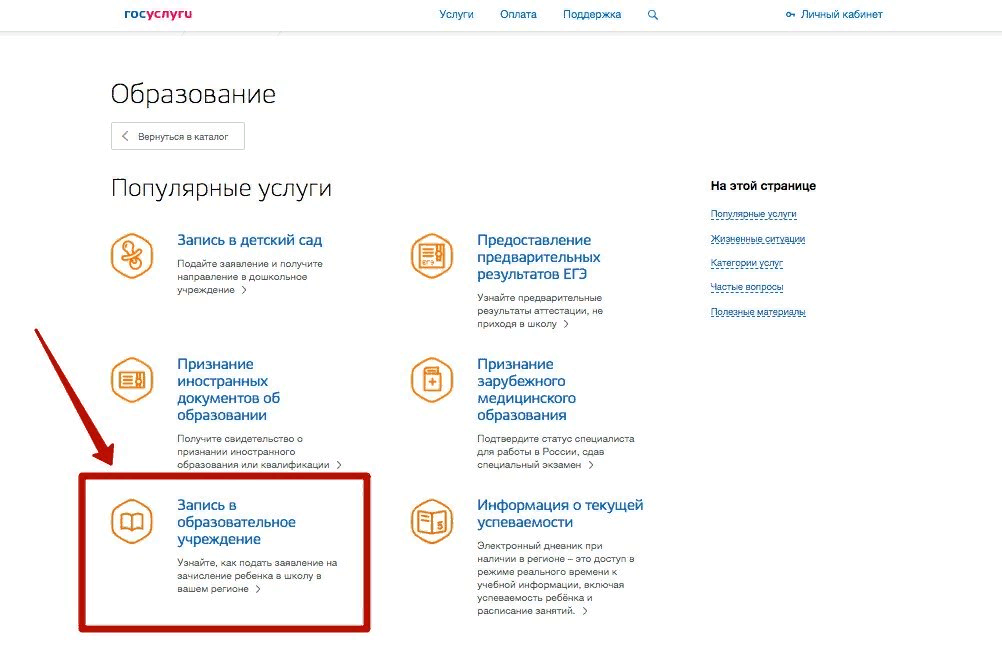 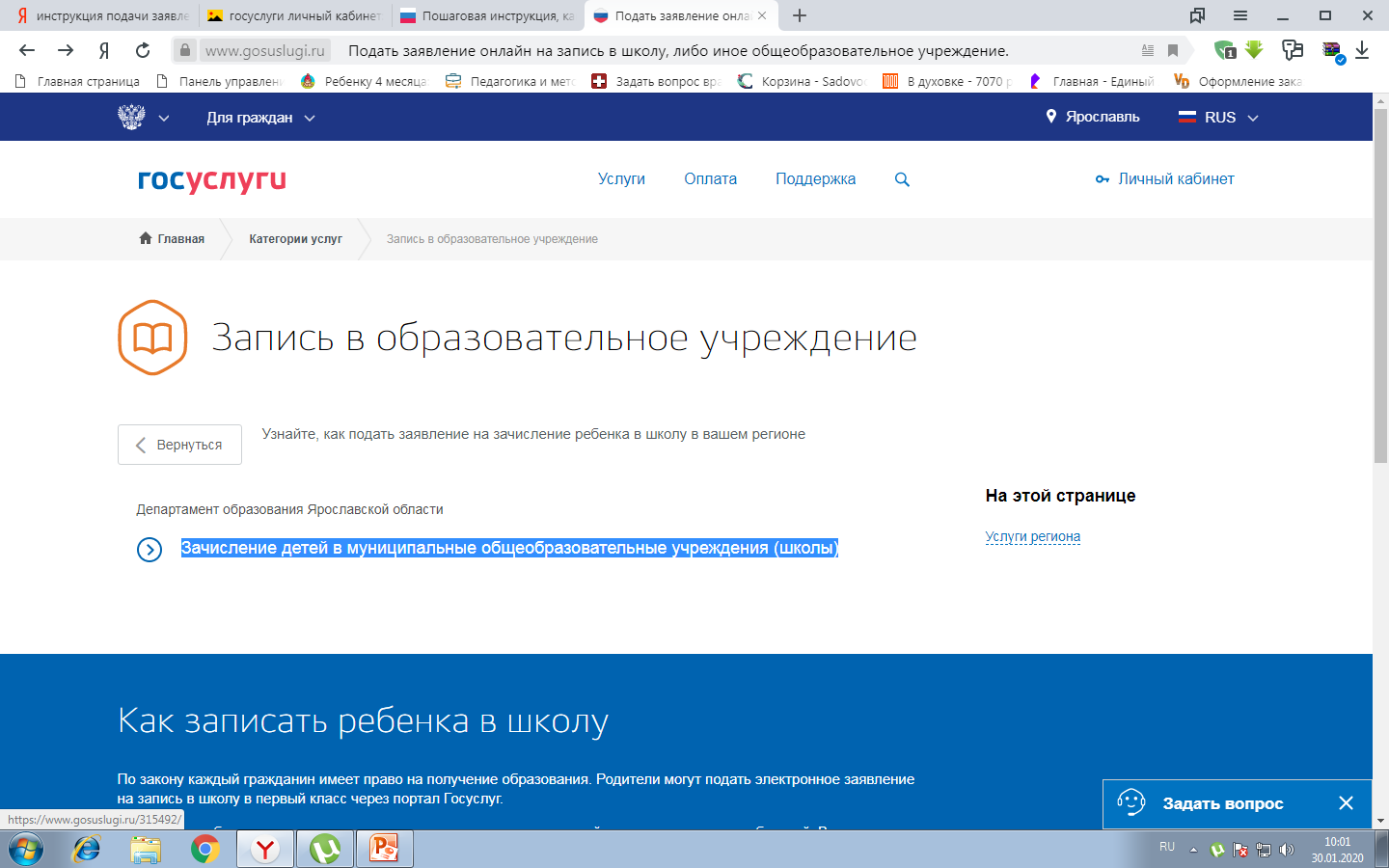 Нажать «Получить услугу»
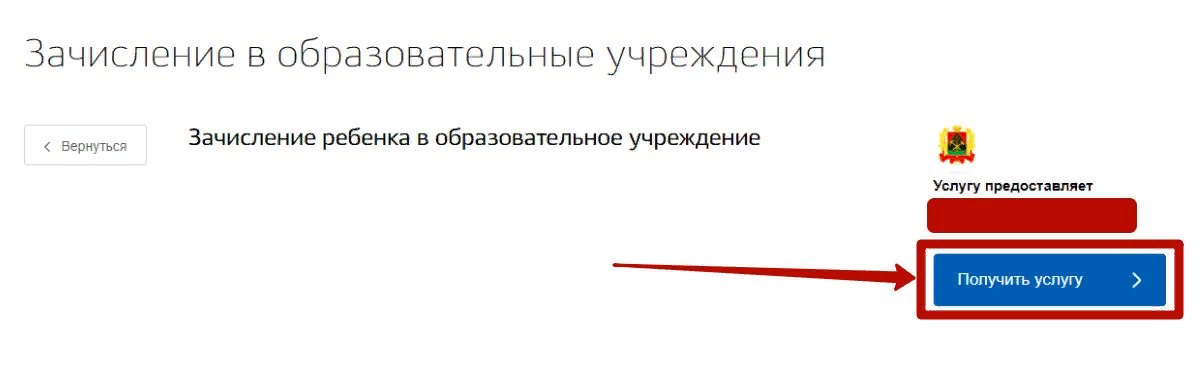 Выбираем муниципалитет и школу.
Заносим информацию родителей. После перехода, открывается анкета для родителей, которую нужно заполнить.
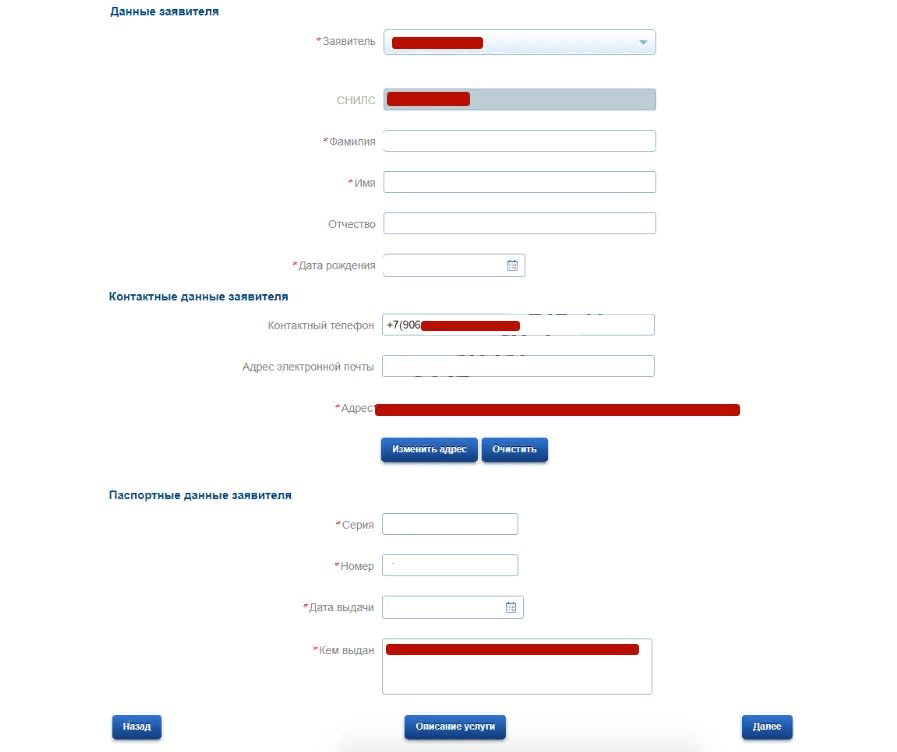 Затем заполняем данные ребёнка. Все, что требуется из свидетельства о рождении
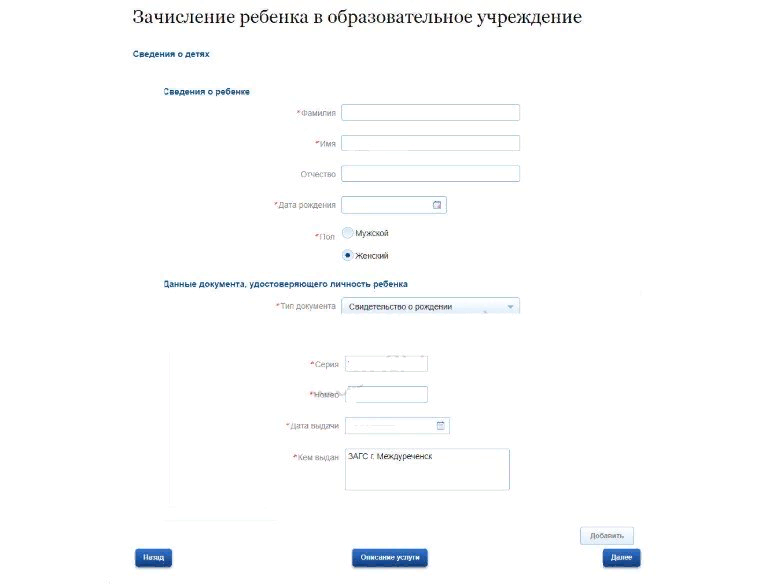 Выбираем класс и общеобразовательную программу
Загружаем документы
Ставим галочки и нажимаем «Подать заявление». Ждем ответа